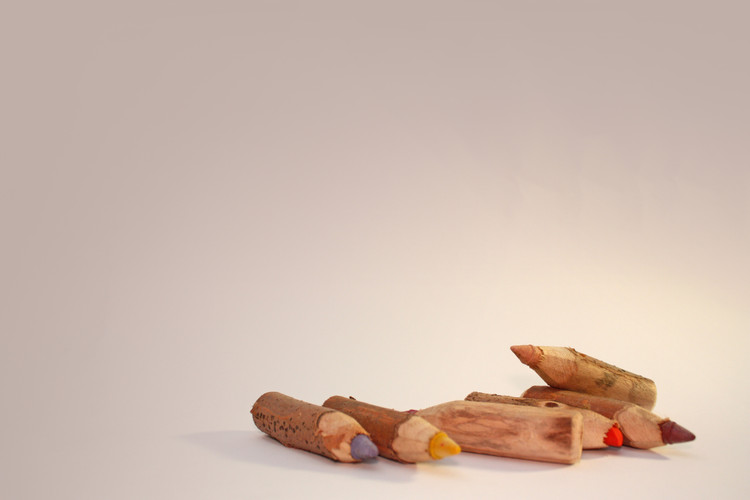 《纳米技术就在我们身边》
语文精品课件 四年级下册
授课老师：某某 | 授课时间：20XX.XX
某某小学
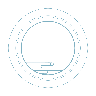 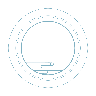 课堂小结
课堂练习
肆
伍
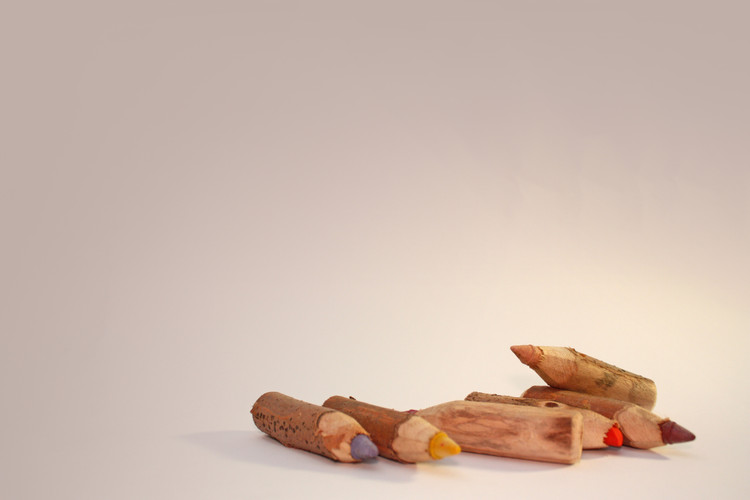 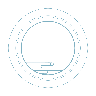 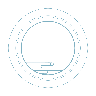 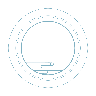 字词揭秘
课文讲解
课前导读
壹
贰
叁
课前导读
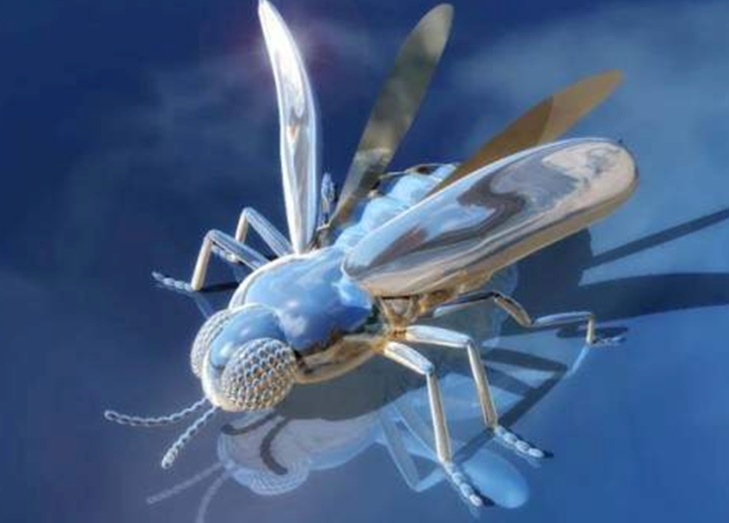 你对纳米技术知道多少呢?
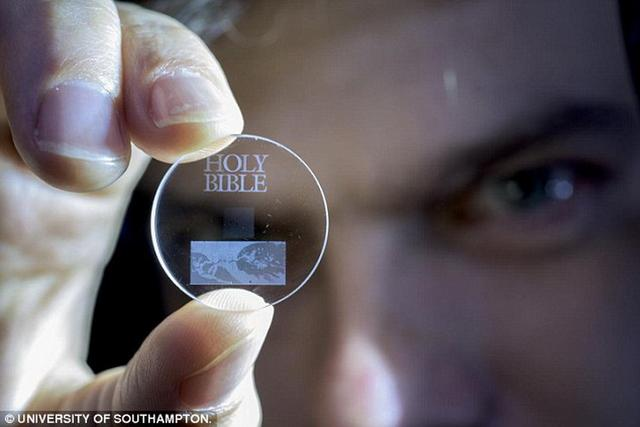 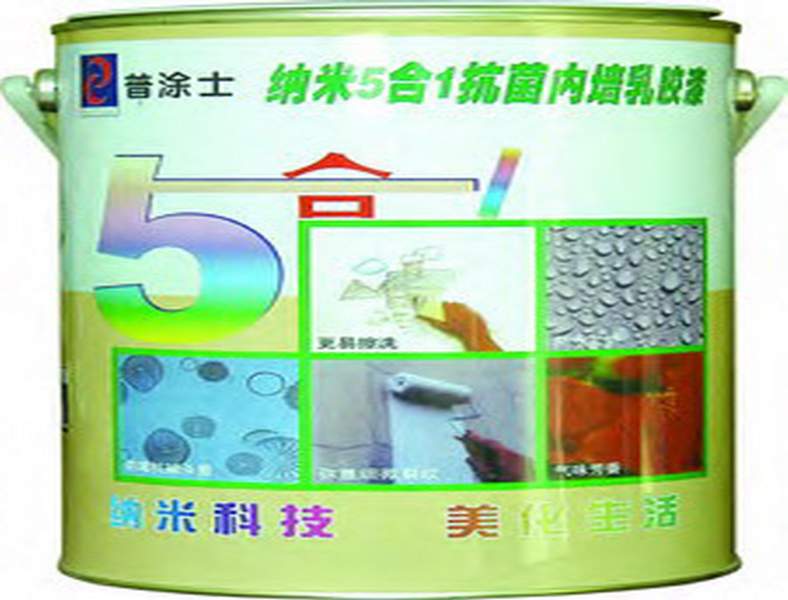 纳米生物技术
作者简介
刘忠范，男，汉族，1962年10月生，吉林九台人，工学博士，教授，中国科学院院士。现任十三届全国政协常委，九三学社中央副主席、北京市委主委，北京市政协副主席，北京大学纳米科学与技术研究中心主任，北京石墨烯研究院院长。
字词揭秘
我会认
pīng  pāng
yōng
shā jūn
chòu
shū
乒
乓
拥
有
杀
菌
除
臭
蔬
菜
tàn
ái  zhèng
lǜ
jí
zào
煤
碳
癌
症
死亡
率
疾
病
病
灶
字词揭秘
将
率
多音字
jiāng
jiàng
21世纪必将是纳米的世纪。
大将
lǜ
shuài
如果能够早发现癌症的话，死亡率会大大降低。
率领
字词揭秘
词语游戏
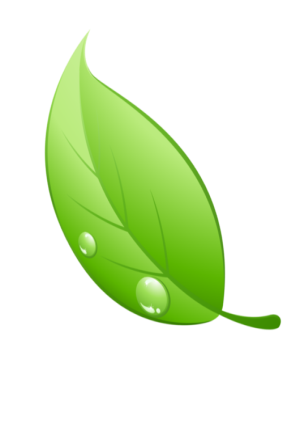 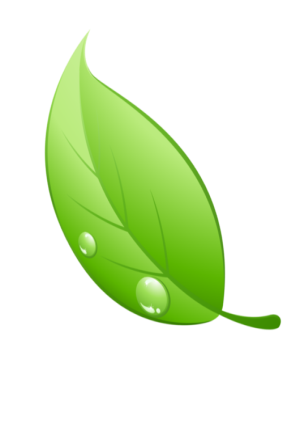 杀菌
拥有
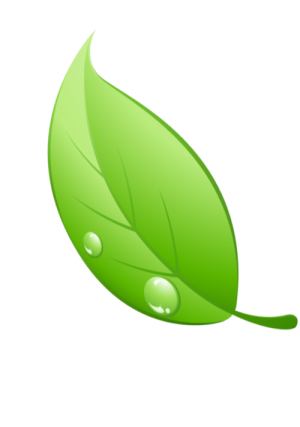 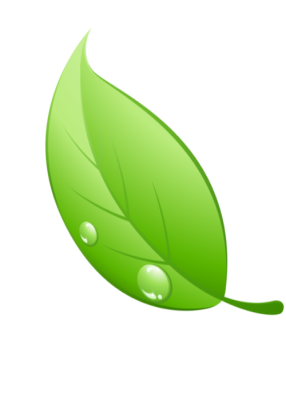 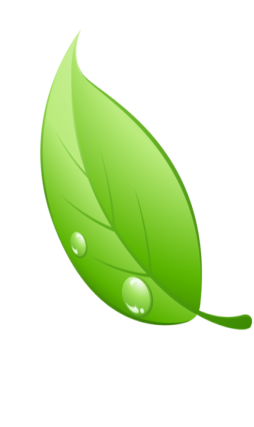 除臭
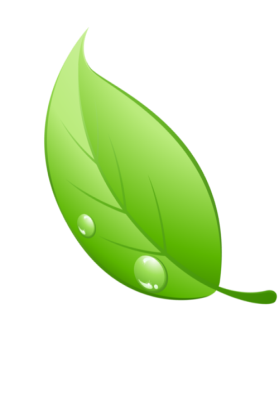 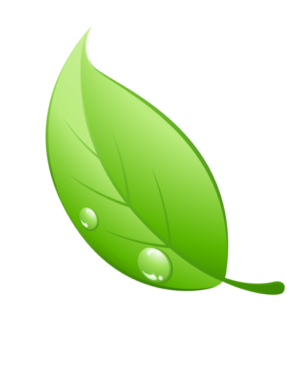 煤炭
蔬菜
病灶
癌症
字词揭秘
我会写
nà
yōng
xiāng
chòu
shū
纳
臭
蔬
箱
拥
tàn
gāng
yĭn
jiàn
kāng
隐
康
钢
健
碳
字词揭秘
我会写
bāo
jí
fáng
zào
xū
胞
疾
防
灶
需
字词揭秘
书写指导
shū
注意这里是:亡加一点。
蔬
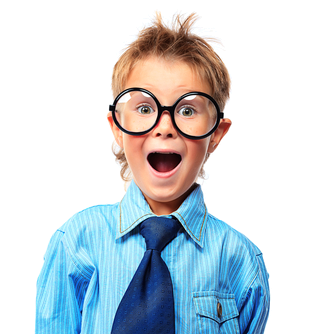 组词：蔬菜  果蔬
造句：我最喜欢吃蔬菜。
字词揭秘
注意这里是：变形的“氺”
kāng
康
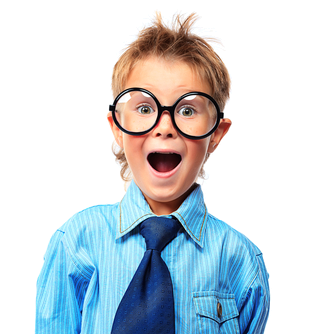 组词：健康 康复
造句：老奶奶的身体特别健康。
字词揭秘
词语解释
无能为力：没有能力去做，帮不上忙。本文指普通的光学显微镜看不到纳米技术的研究对象。
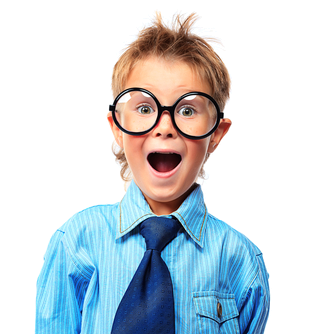 这件事太难了，我实在无能为力啊！
字词揭秘
词语解释
新奇：指新鲜特别。本课指纳米技术拥有的性能很特别。
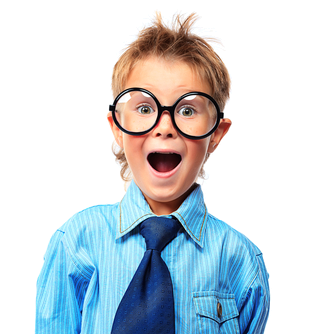 这座结构新奇的假山，简直可以说是巧夺天工啊！
课文精讲
什么是纳米，什么是纳米技术……你能从文中找出答案吗？
纳米技术是近年来出现的一门高新技术。“纳米”主要是指在纳米（一种长度计量单位，等于1/1000,000,000米）尺度附近的物质，其表现出来的特殊性能用于不同领域而称之为“纳米技术”。
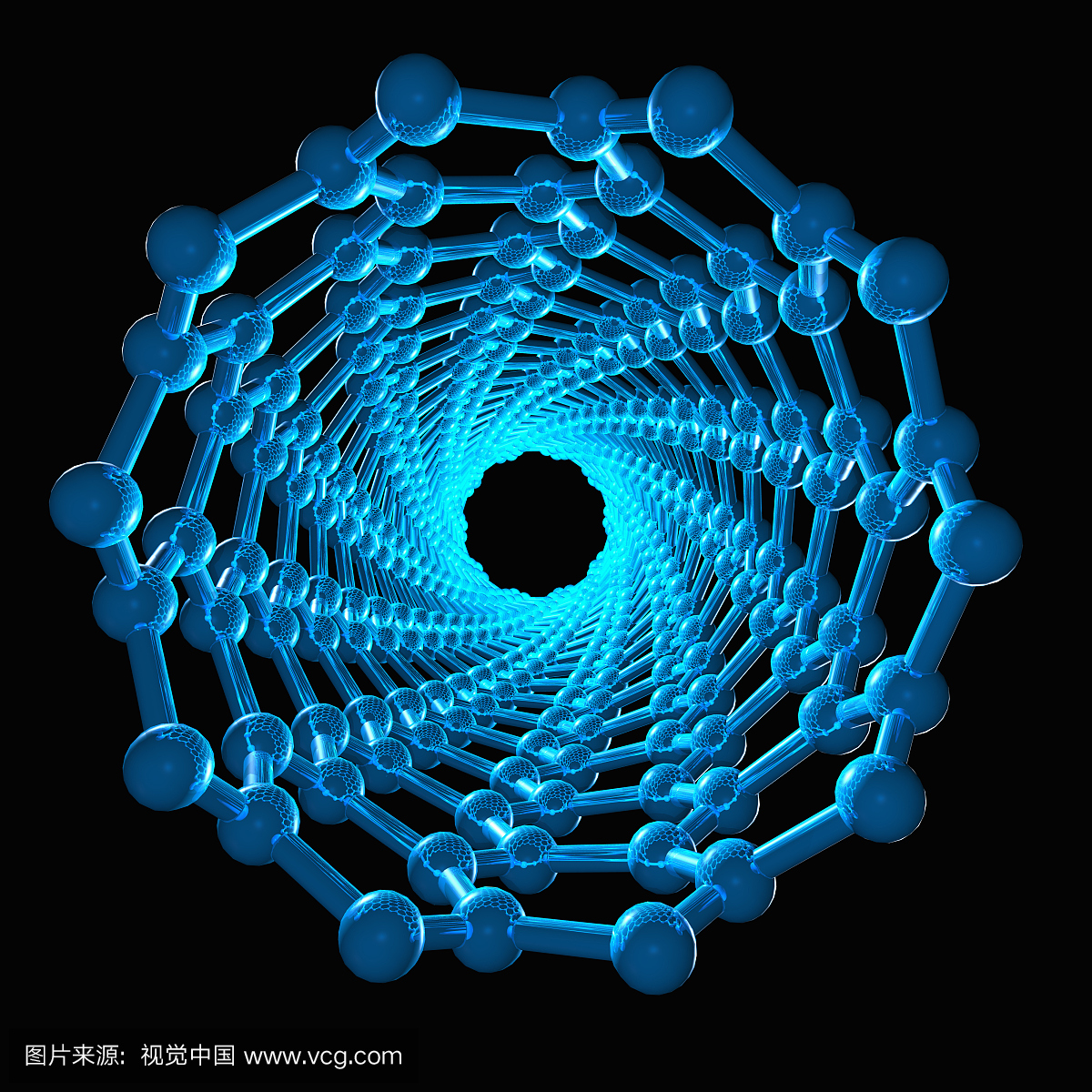 课文精讲
默读课文，圈出文中的科学术语，并多读几遍。
除臭技术   微观对象  纳米缓释技术长度度量单位       这种大小的物质  纳米自清洁技术       碳纳米管    纳米管储氢气       纳米吸波技术  探测雷达波
课文精讲
默读第2自然段找出有关的语句，说说什么是纳米技术，它到底是一门什么学问？
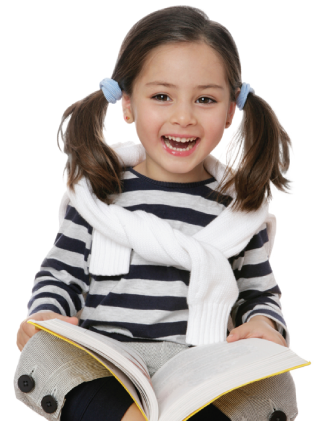 课文精讲
哪些句子生动地向我们介绍了纳米是非常非常小的长度单位？
纳米是非常非常小的长度单位，非常非常小。
纳米是非常非常小的长度单位，1纳米等于10亿分之一米。
运用了列数字的说明方法，介绍得更明白形象些。
课文精讲
如果把直径为1纳米的小球放到乒乓球上，相当于把乒乓球放在地球上，可见纳米有多么小。
运用作比较的说明方法生动地向我们介绍了纳米是非常非常小的长度单位。
课文精讲
第二自然段是围绕哪句话来写的？这个自然段的结构有什么特点？
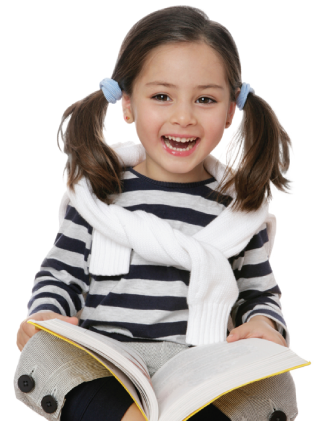 课文精讲
中心句
什么是纳米技术呢？这得从纳米说起。纳米是非常非常小的长度单位，1纳米等于10亿分之一米。如果把直径为1纳米的小球放到乒乓球上，相当于把乒乓球放在地球上，可见纳米有多么小。纳米技术的研究对象一般在1纳米到100纳米之间，不仅肉眼根本看不见，就是普通的光学显微镜也无能为力。这种小小的物质拥有许多新奇的特性，纳米技术就是研究并利用这些特性造福于人类的一门学问。
总
分
课堂小结
《纳米技术就在我们身边》是一篇科普说明文。这篇课文介绍了   
                              以及
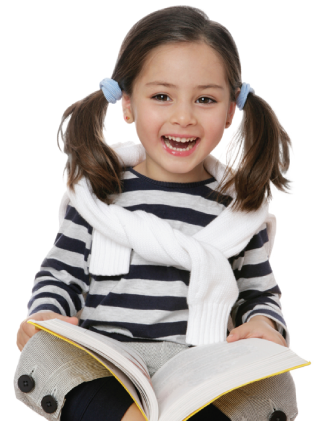 什么是纳米技术
纳米技术在
现代社会各个方面的应用
课后作业
一、缩句。
1、纳米技术将给人类的生活带来深刻的变化。
纳米技术带来变化。
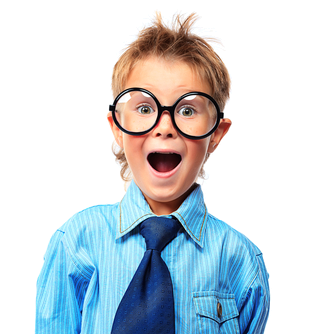 2、纳米是非常非常小的长度单位。
纳米是单位。
课后作业
二、把纳米技术的新奇讲给家长听。
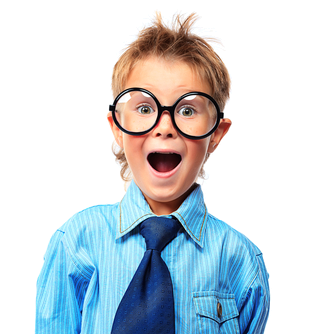 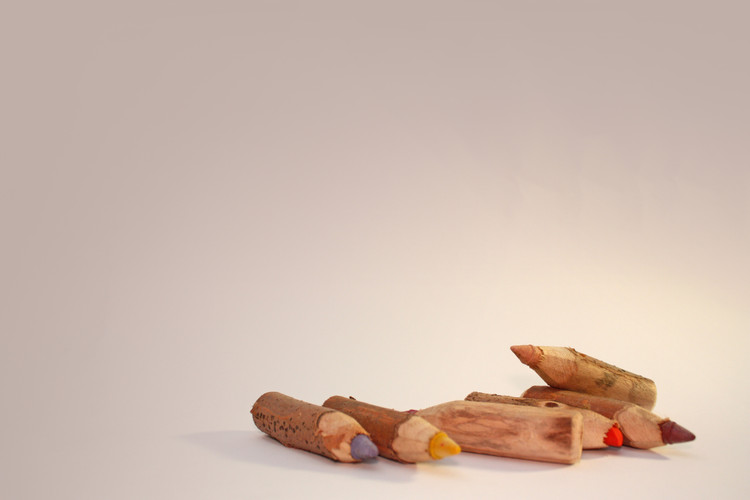 感谢各位的聆听
语文精品课件 四年级下册
授课老师：某某 | 授课时间：20XX.XX
某某小学